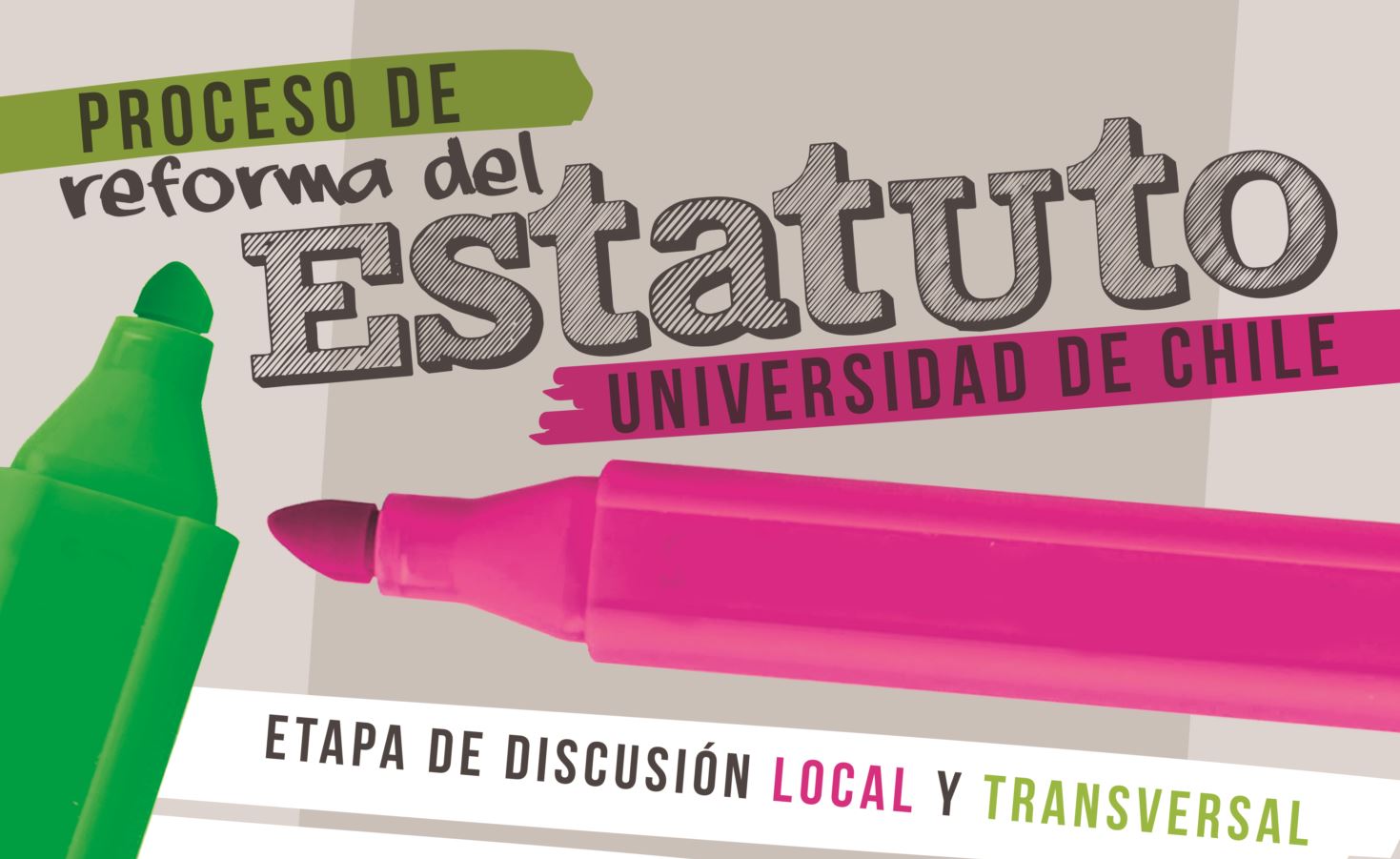 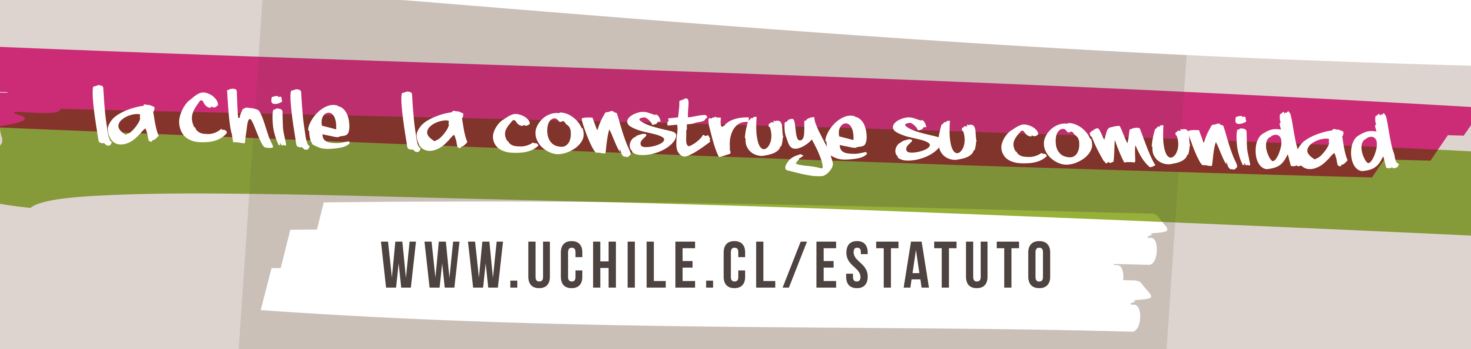 Historia
Fundamentación y aprobación 
     de modificaciones
Acuerdos
Valoración
ANTECEDENTES
Discusión Universitaria

Encuentro Universitario

Referéndum Universitario
ETAPAS
PROCESO 
REFORMA ESTATUTO
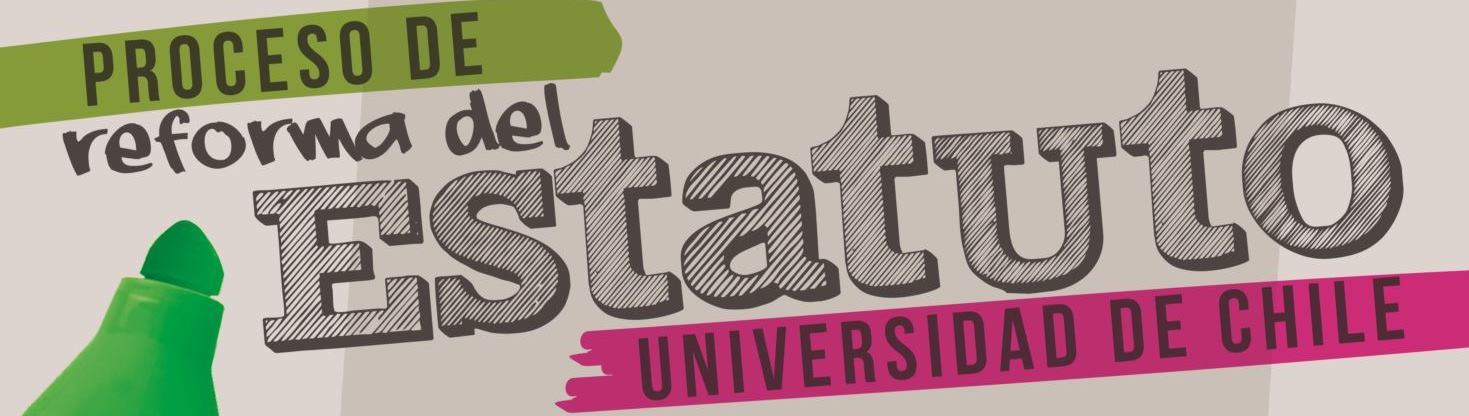 ETAPA DE DISCUSIÓN UNIVERSITARIA

   ÁREAS TEMÁTICAS:
 
	Relación con el Estado, la Sociedad y el Sistema de Educación Superior
	Comunidad Universitaria, Gobierno y Participación
	Funciones Académicas, Estructuras Académicas y Evaluación
	Financiamiento y Gestión

   PREGUNTAS CRÍTICAS
   DOCUMENTOS DE TRABAJO (ESTATUTO, ACTAS, ESTUDIOS)

www.uchile.cl/estatuto
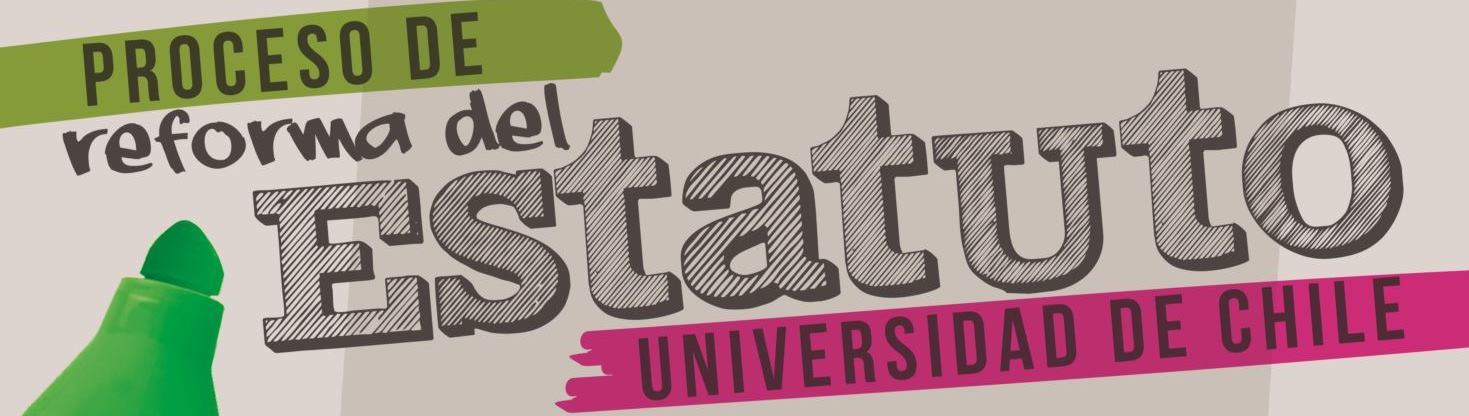 FASE LOCAL                                        COMISIONES LOCALES

FASE TRANSVERSAL                                        COMISIONES TRANSVERSALES


COMISIONES:

	Triestamentales
	Conducir los debates
	Asegurar que estos sean abiertos y participativos
	Cumplir con la elaboración de los protocolos de síntesis
	Difundir las actividades en sus ámbitos
	Coordinar los aspectos logísticos
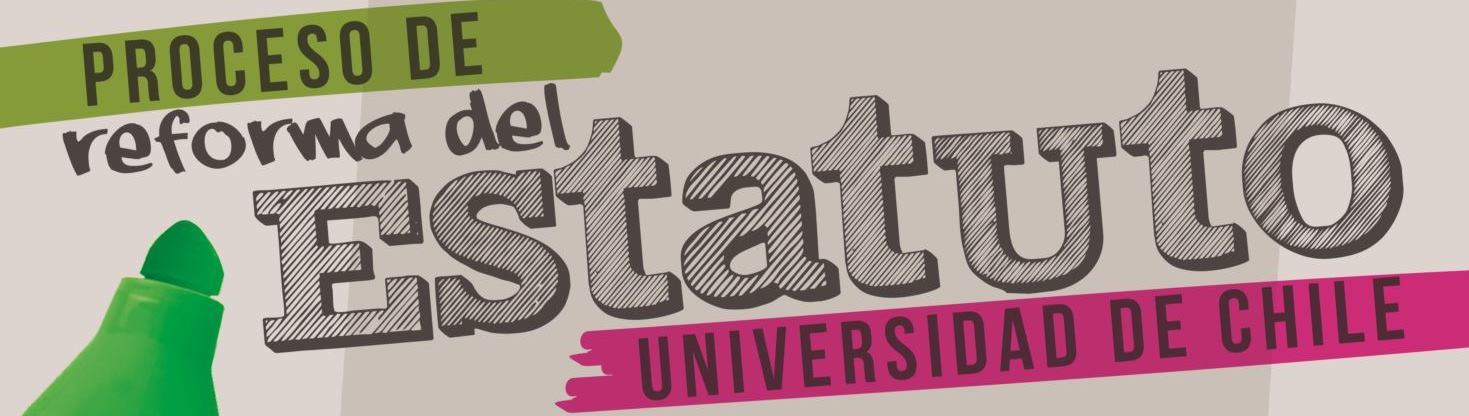 COMPOSICIÓN
COMISIÓN LOCAL:  integradas al menos por tres de los consejeros académicos de los Consejos de Facultad e Instituto, dos representantes estudiantiles y un representante del personal de colaboración; dadas cifras mayores, deberá guardarse similar proporción. Senadoras y Senadores procedentes de las unidades del caso integrarán las respectivas comisiones. Cada comisión será presidida por un Senador y contará con un(a) secretario(a) designado por la misma comisión. 

COMISIÓN TRANSVERSAL: integradas por un máximo de diez integrantes, cuatro de los cuales serán académicos, tres estudiantes y dos funcionarios y un Senador académico que la presidirá; los integrantes corresponderán a quienes hayan sido miembros de las comisiones locales.
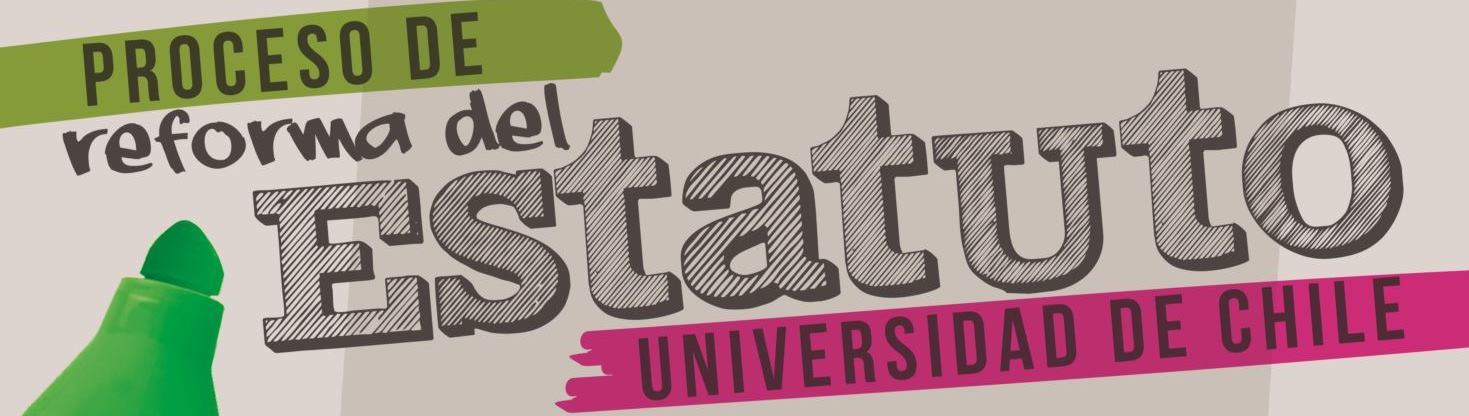 MODO DE TRABAJO

COMISIÓN LOCAL: organizará la discusión de acuerdo a la agenda temática definida por el Senado, asegurando que las respuestas a las preguntas orientadoras queden incorporadas al protocolo de síntesis correspondiente. El Senado determinará qué preguntas orientadoras serán obligatorias, sin perjuicio de que las Comisiones aborden otras o formulen planteamientos no considerados entre aquellas. La discusión será retroalimentada por los foros y debates de autoridades y personalidades de la Universidad, organizados y conducidos por el Senado Universitario.

COMISIÓN TRANSVERSAL: retomarán la discusión precedente a partir de sus resultados y deberá registrar a su vez sus conclusiones en el correspondiente protocolo de síntesis. La discusión será retroalimentada por los foros y debates de y personalidades del medio externo, organizados y conducidos por el Senado Universitario.

*Protocolos de síntesis : resumen ejecutivo de las respuestas a las preguntas críticas de carácter obligatorio y los demás planteamientos temáticos que eventualmente surjan de la discusión. Deberán consignar los consensos y disensos en cada tema. En la Segunda Fase se trabajará sobre los resultados protocolizados de la Primera Fase.
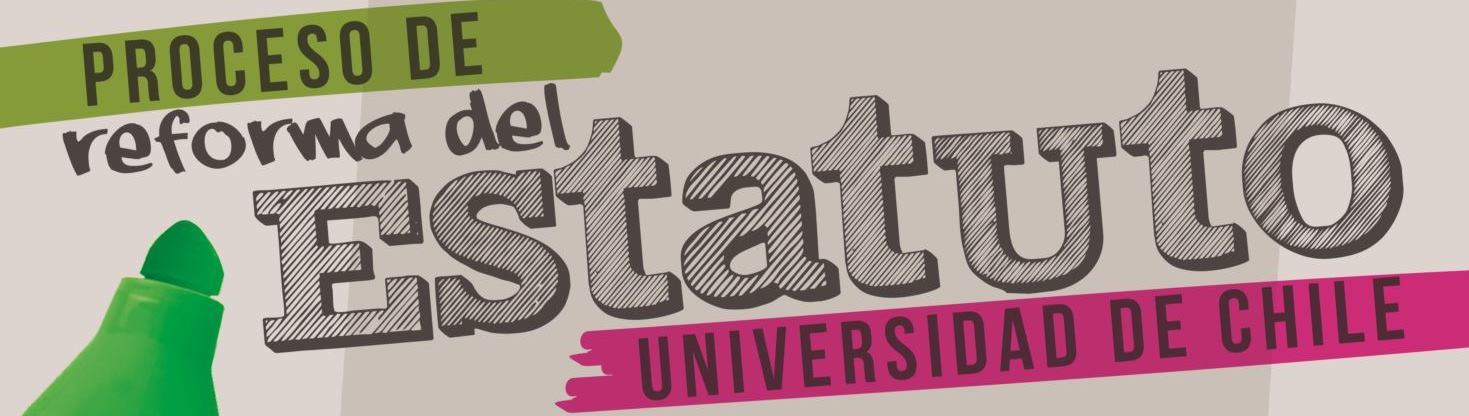 CRONOGRAMA ETAPA DE DISCUSIÓN
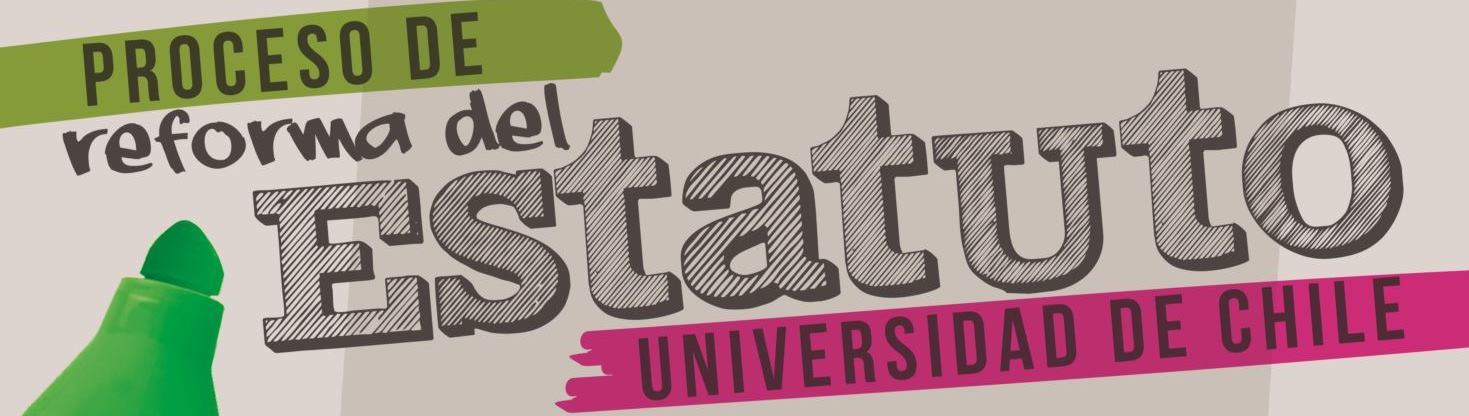 ETAPA DE ENCUENTRO UNIVERSITARIO
¿Qué es?
Ponderación de 60%, 30% y 10%
Integrantes
Senadores Universitarios
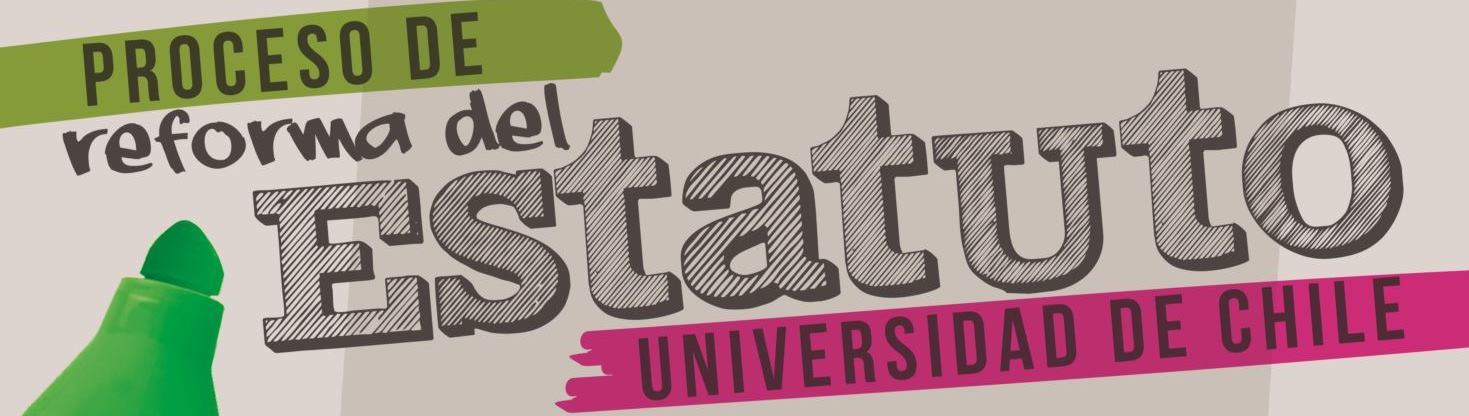 CRONOGRAMA ENCUENTRO UNIVERSITARIO
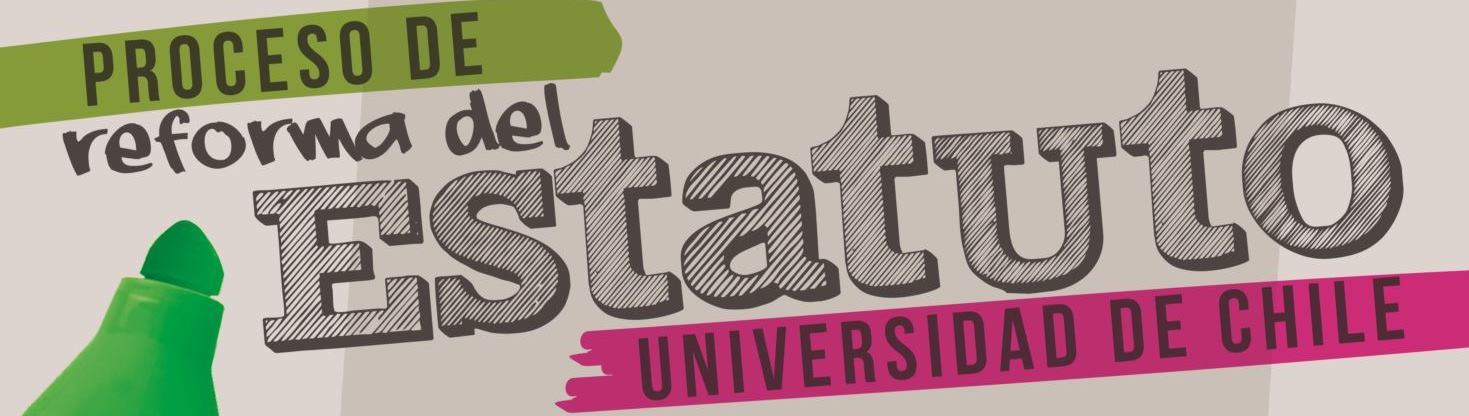 Elaboración de las propuestas
Umbrales de validación:
El umbral de validación de una propuesta será del 33,3% (un tercio) + 1 de los votos de los presentes en el plenario. En consecuencia, podrá haber más de una propuesta validada para cada tema particular, constituyéndose así, para el tema respectivo, una alternativa.
Tránsito al Referéndum
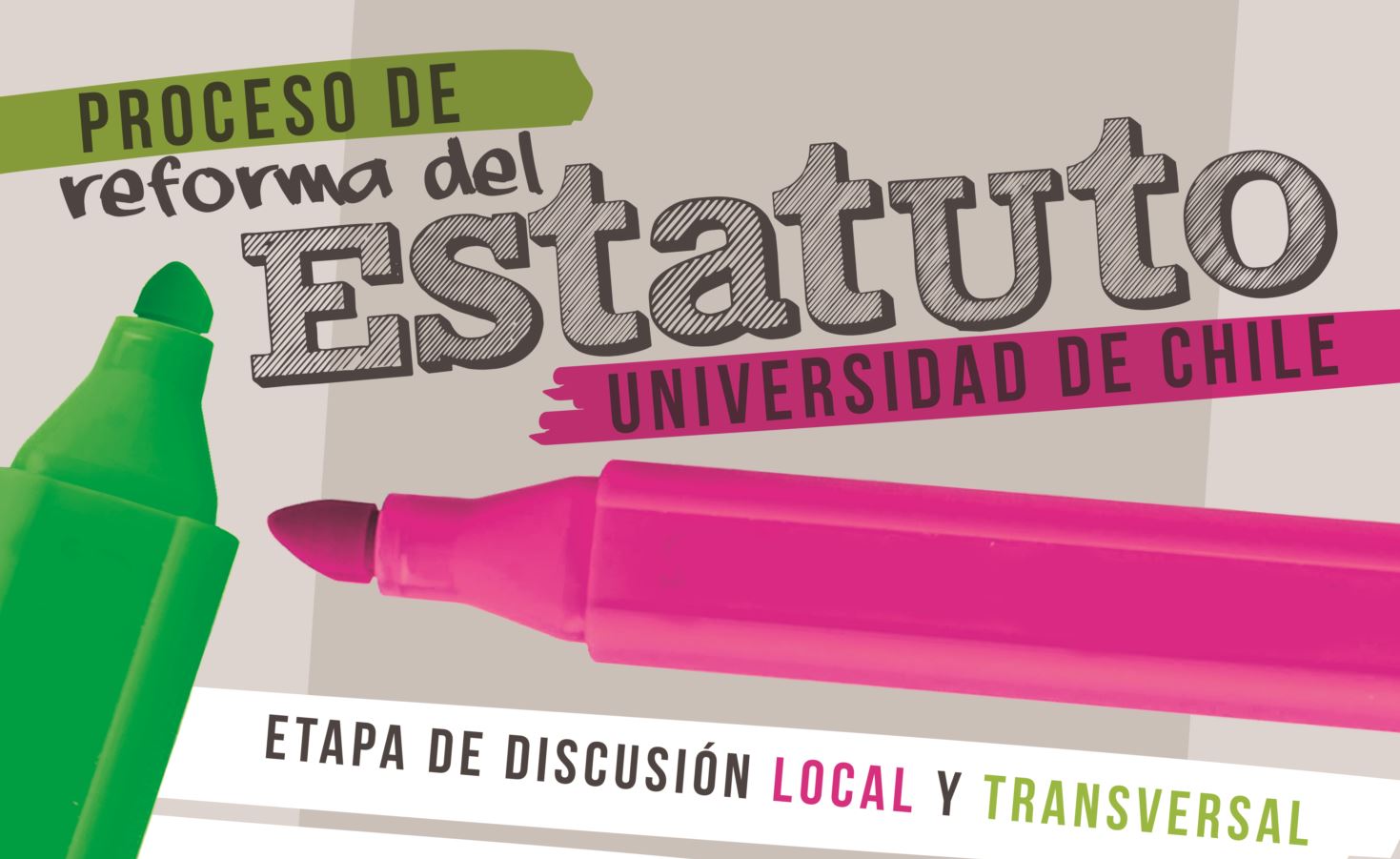 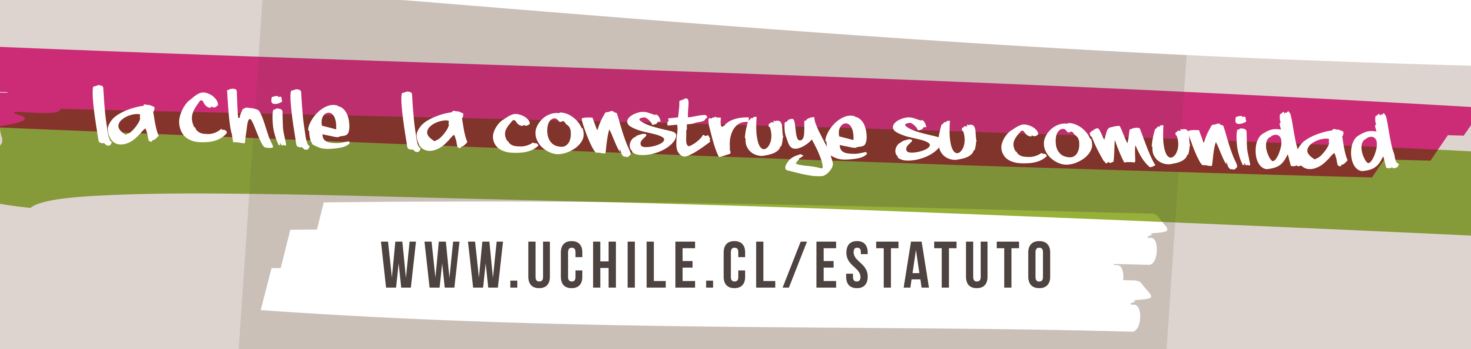